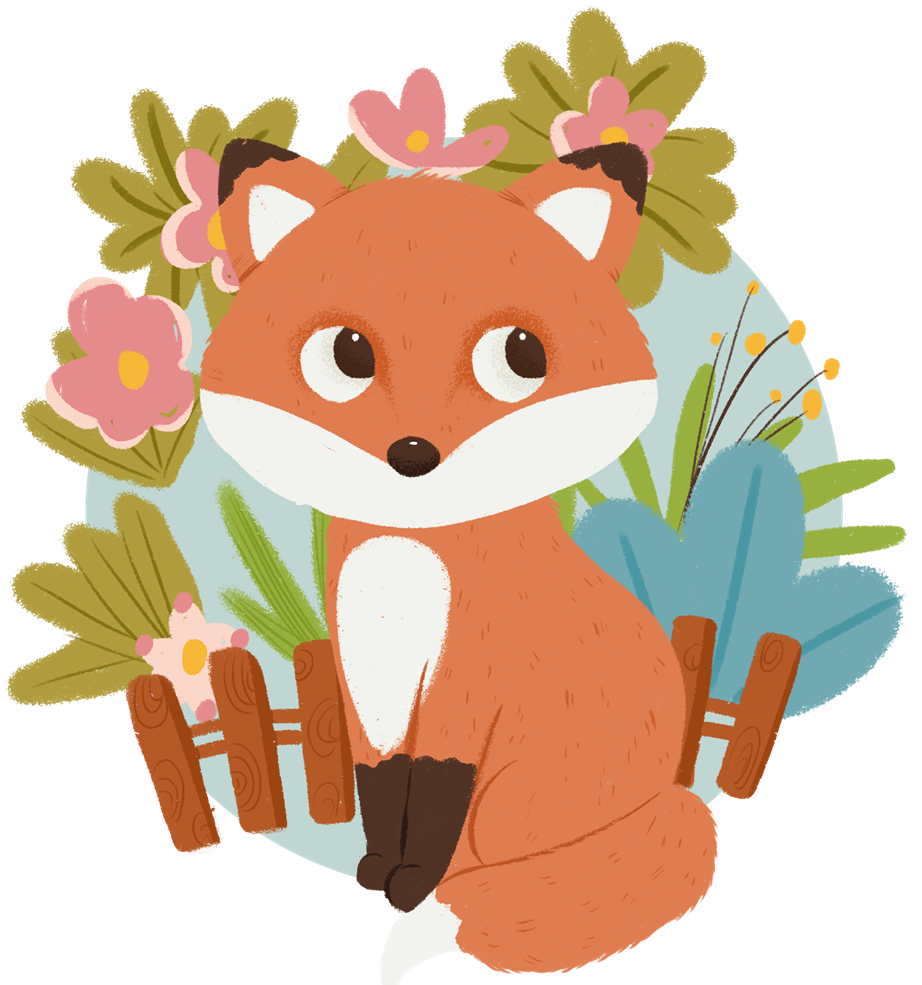 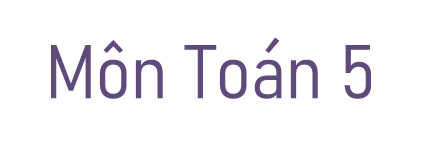 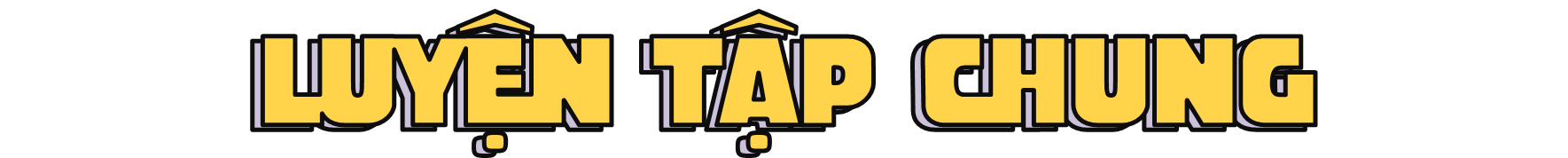 Trang 76
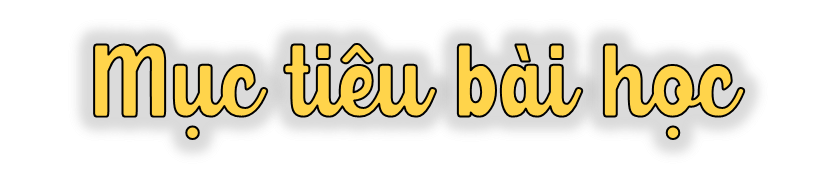 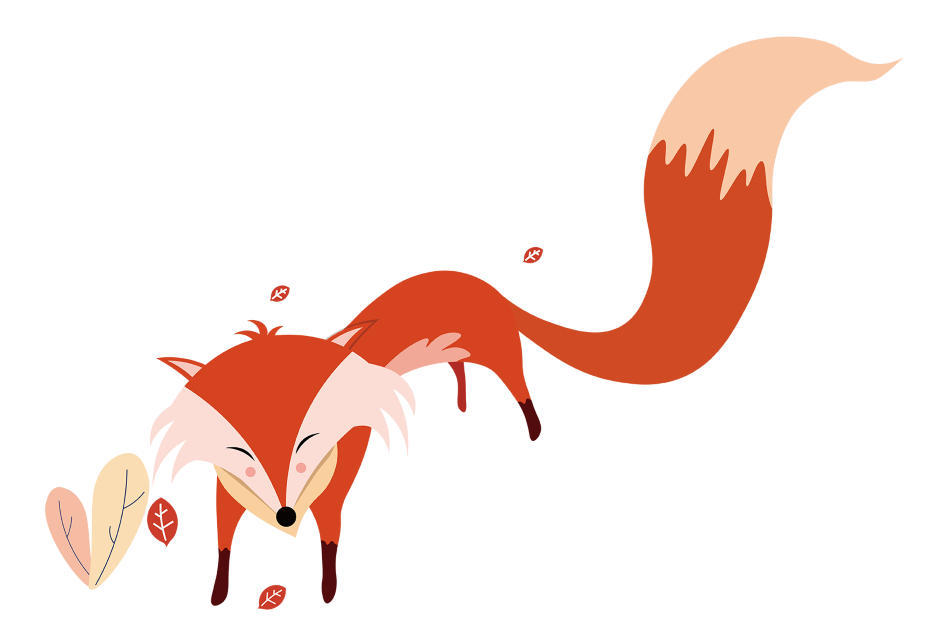 Thực hiện được các phép tính có kí hiệu phần trăm.
Ứng dụng giải toán tỉ số phần trăm
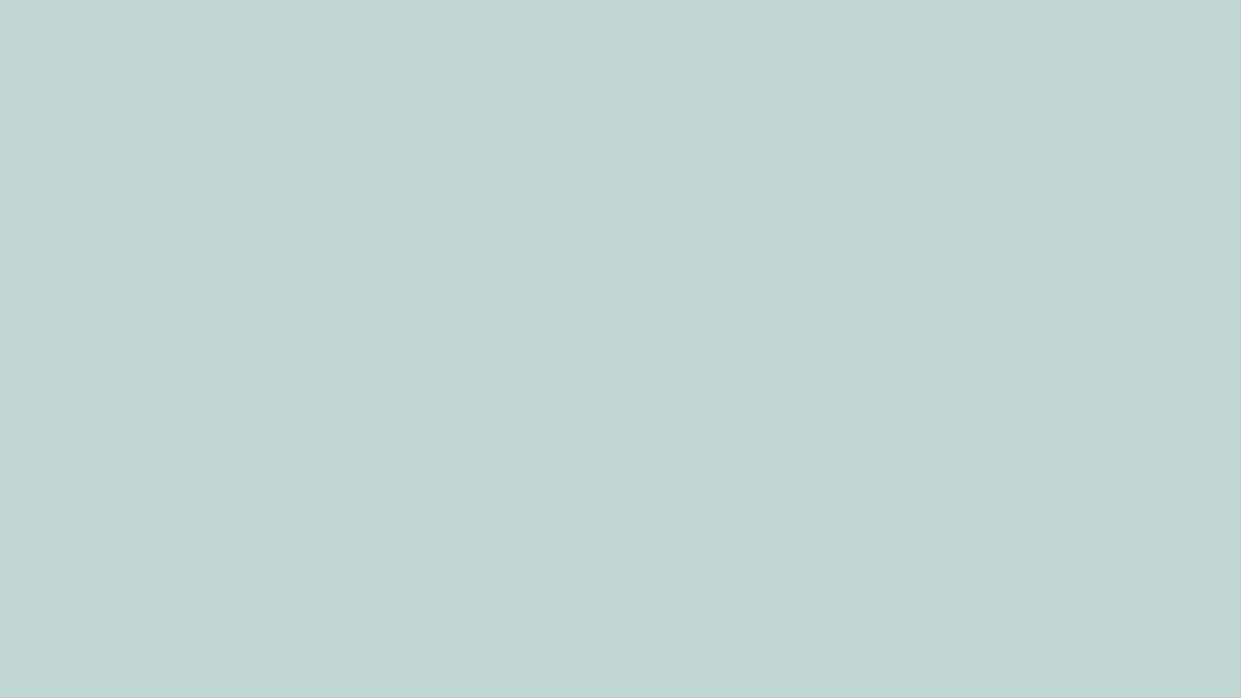 Bài 1: Tính (theo mẫu)
Mẫu:
6% + 15% = 21%
= (6 + 15) %
= (112,5 - 13) %
112,5 % - 13% = 99, 5%
14,2% x 3 = 42,6 %
= (14,2 X 3) %
= (60 : 5) %
60% : 5 = 12%
Bài 1: Tính (theo mẫu)
Mẫu:
112,5 % - 13% = 99, 5%
6% + 15% = 21%
60% : 5 = 12%
14,2% x 3 = 42,6 %
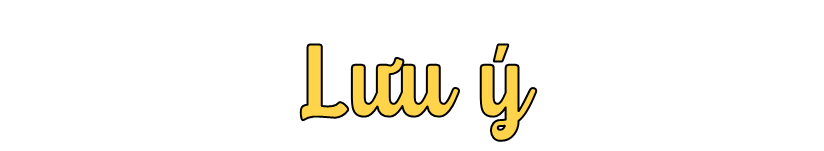 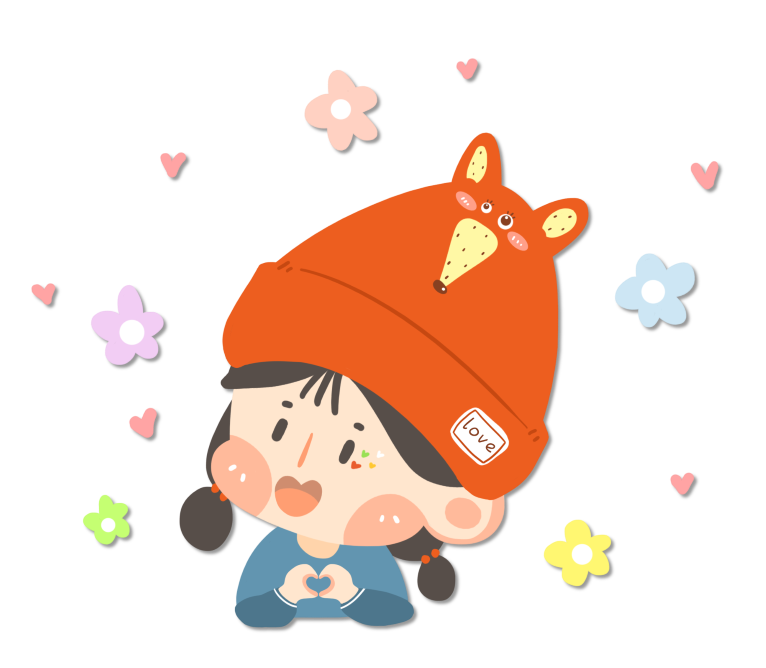 Ta thực hiện cộng, trừ, nhân, chia như hai số tự nhiên hoặc hai số thập phân, rồi viết kí hiệu % vào bên phải kết quả vừa tìm được.
Khi thực hiện phép tính cộng - trừ hai tỉ số phần trăm và nhân - chia tỉ số phần trăm với số tự nhiên, ta làm như thế nào?
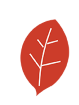 Bài 1: Tính (theo mẫu)
= 65,5 %
= 56,8 %
a. 27,5% + 38%
c. 14,2% x 4
b. 30% - 16%
= 14%
d. 216% : 8
= 27%
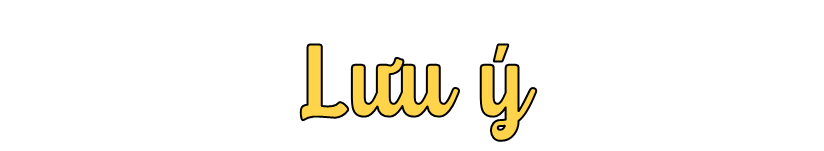 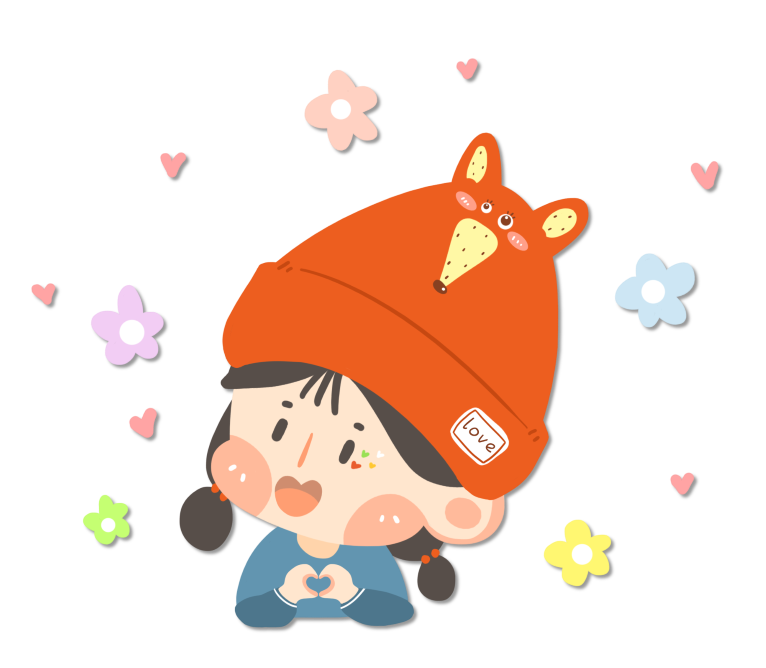 Ta thực hiện cộng, trừ, nhân, chia như hai số tự nhiên hoặc hai số thập phân, rồi viết kí hiệu % vào bên phải kết quả vừa tìm được.
Khi thực hiện phép tính cộng - trừ hai tỉ số phần trăm và nhân - chia tỉ số phần trăm với số tự nhiên, ta làm như thế nào?
Bài 2:
Theo kế hoạch, năm vừa qua thôn Hòa An phải trồng 20 ha ngô. Đến hết tháng 9 thôn Hòa An trồng được 18 ha và hết năm trồng được 23,5 ha ngô. Hỏi:
a) Đến hết tháng 9 thôn Hòa An đã thực hiện được bao nhiêu phần trăm kế hoạch cả năm 
b) Hết năm thôn Hòa An đã thực hiện được bao nhiêu phần trăm và vượt mức kế hoạch cả năm bao nhiêu phần trăm?
Bài giải
Tóm tắt
Kế hoạch cả năm: 20 ha ngô
Hết tháng 9: 18 ha ngô
Hết năm: 23,5 ha ngô
a. Theo kế hoạch cả năm, đến hết tháng 9 thôn Hòa An đã đạt được:
18 : 20 = 0,9 
Đổi 0,9 = 90%
b. So với kế hoạch thì đến hết năm thôn Hòa An đã thực hiện số phần trăm là:
a. Đến hết tháng 9: ...% kế hoạch?
b. Hết năm: ...% kế hoạch?
Vượt mức kế hoạch cả năm: ...%?
23,5 : 20 = 1,175 
Đổi 1,175 = 117,5 %
Theo kế hoạch, thôn Hòa An đã vượt mức:
117,5% - 100% = 17,5%
Đáp số: a. 90%; b. 117,5% và 17,5%
Bài 2:
Theo kế hoạch, năm vừa qua thôn Hòa An phải trồng 20 ha ngô. Đến hết tháng 9 thôn Hòa An trồng được 18 ha và hết năm trồng được 23,5 ha ngô. Hỏi:
a) Đến hết tháng 9 thôn Hòa An đã thực hiện được bao nhiêu phần trăm kế hoạch cả năm 
b) Hết năm thôn Hòa An đã thực hiện được bao nhiêu phần trăm và vượt mức kế hoạch cả năm bao nhiêu phần trăm?
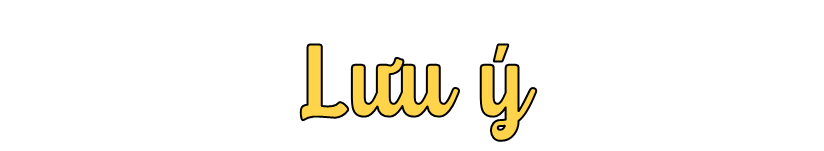 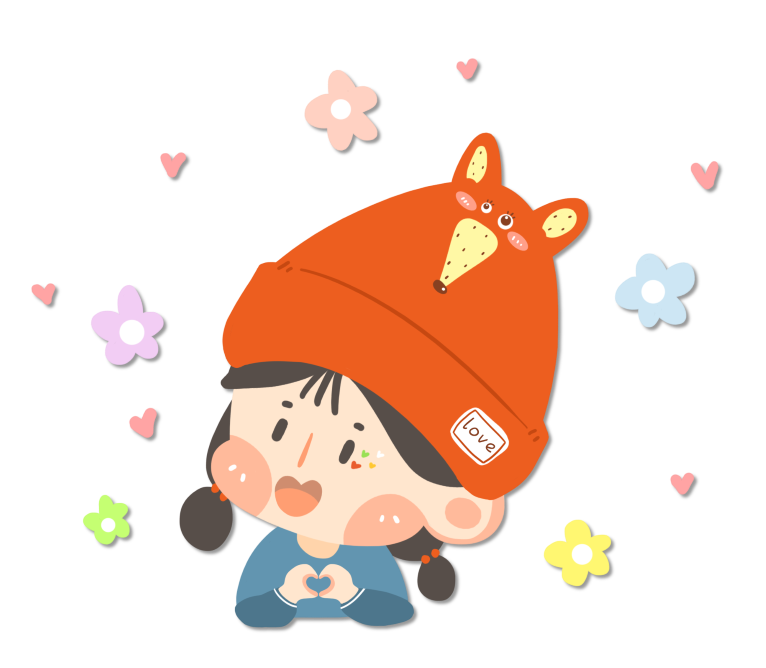 Cần phân biệt giữa “ thực hiện vượt mức” và “thực hiện được”: thôn Hòa An đã thực hiện được vượt mức kế hoạch 17,5% cũng có nghĩa là đã thực hiện được:
100% + 17,5% = 117,5% (kế hoạch cả năm)
Bài 3:
Một người bỏ ra 42 000 đồng tiền vốn mua rau. Sau khi bán hết số rau, người đó thu được 52 500 đồng. Hỏi:
a)     Tiền bán rau bằng bao nhiêu phần trăm tiền vốn?
b)    Người đó đã lãi bao nhiêu phần trăm?
Tóm tắt
Tiền vốn: 42 000 đồng
Tiền bán: 52 500 đồng
Bài giải
a) Tỉ số phần trăm của số tiền bán rau và số tiền vốn là:
a. Tiền bán rau: ...% vốn?
b. Lãi: ...%?
52500 : 42000 = 1,25 = 125%
Tỉ số 125% cho em biết điều gì?
Coi vốn là 100% thì tiền bán rau là 125%
b) Số phần trăm tiền lãi:
125% - 100% = 25%
Đáp số: a) 125%; b) 25%
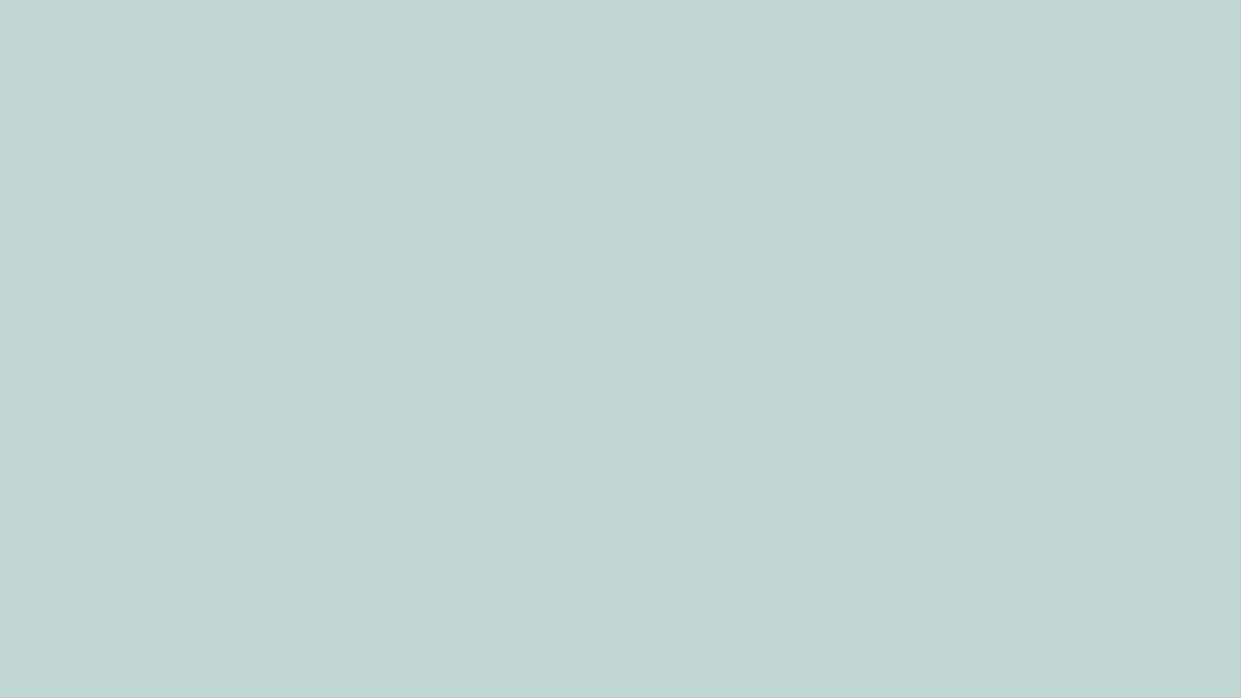 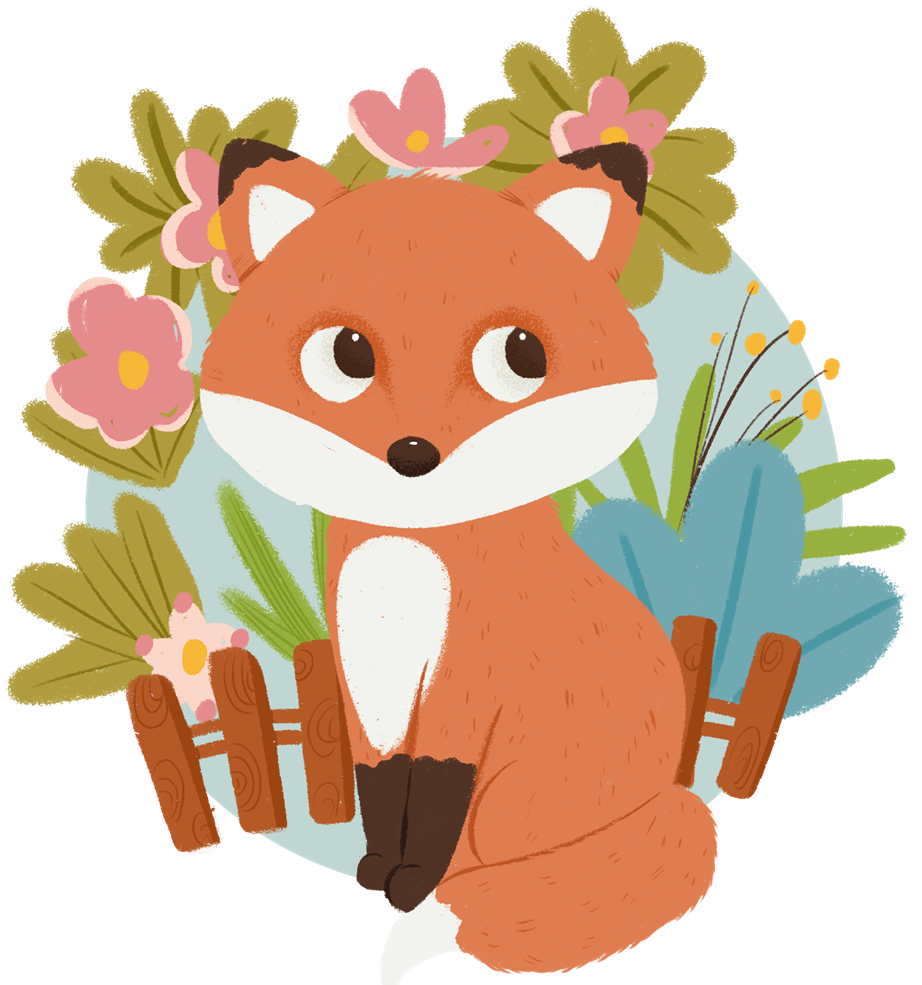 DẶN DÒ
1. Ôn lại bài
2. Chuẩn bị bài: "Giải toán về tỉ số phần trăm (tiếp theo)
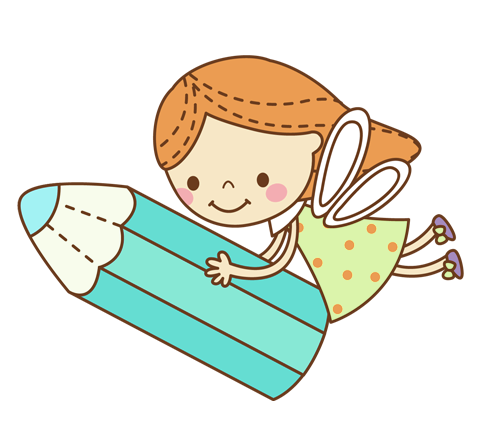 Tiết học đến đây là kết thúc.
Xin chào và hẹn gặp lại các em!